Muscular System
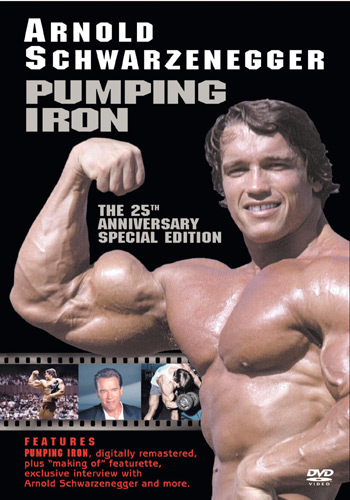 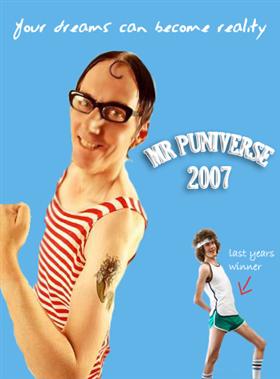 General Functions:
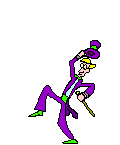 Movement
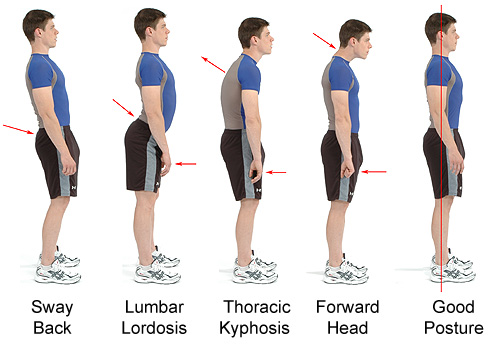 Posture
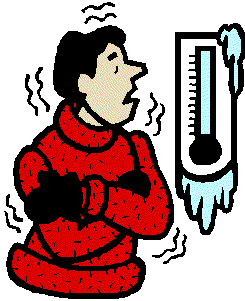 Heat Production
(shivering)
Levels of Muscle Structure
Muscle
↓
Fascicles
↓
Muscle Fibers (cells)
↓
Myofibrils
↓
Sarcomeres 
↓
Myofilaments (actin and myosin)
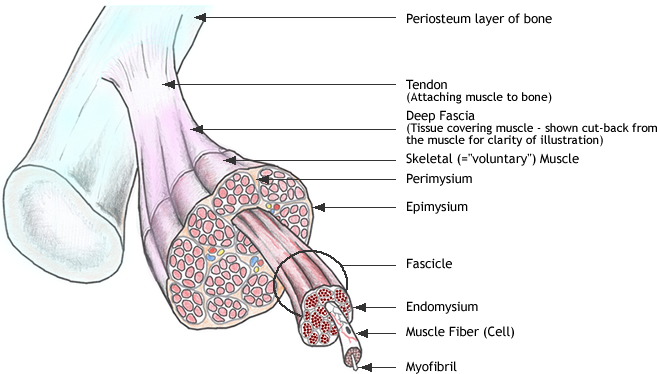 Microscopic anatomy of Striated Muscle:
- A muscle cell is also often called a muscle fiber – VERY long, VERY thin, multinucleate
- a muscle fiber has many tiny parallel fibers called myofibrils 
- a myofibril is a long lineup of many contractile units called sarcomeres
a muscle fiber (muscle cell)
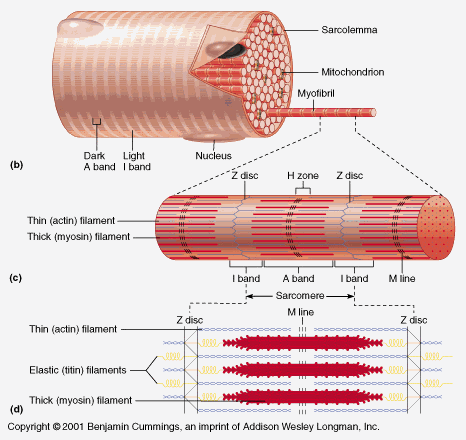 Sarcomeres
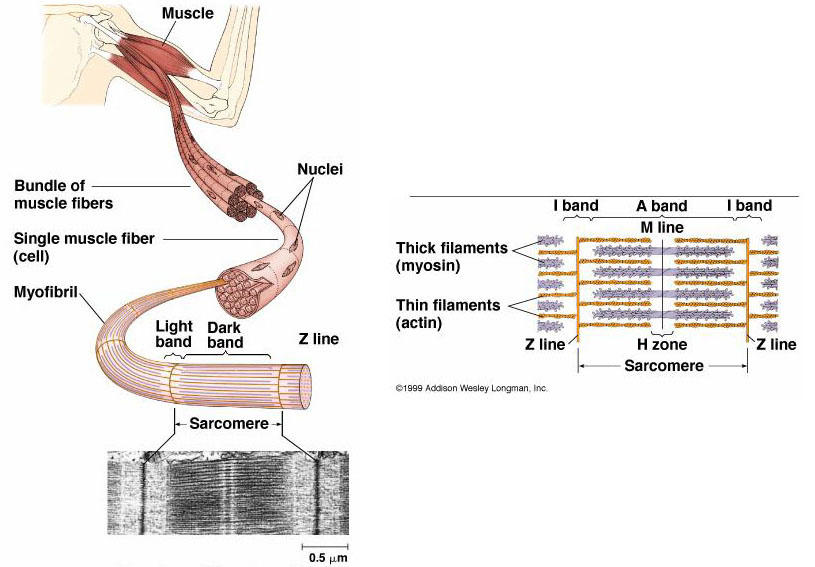 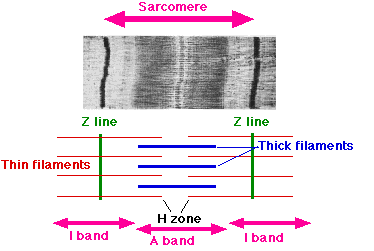 made of thousands of 
“intermeshed” thick and 
thin myofilaments

Thin filaments contain
 the active protein actin

Thick filaments 
contain the protein myosin

Thick and thin 
filaments give muscle the striated appearance
Dark bands=thick & thin filaments   	“the A band”
Light bands= only thin filament		“the I band”
Ends of sarcomeres				“the Z line”
Sarcomere cross-sectional view
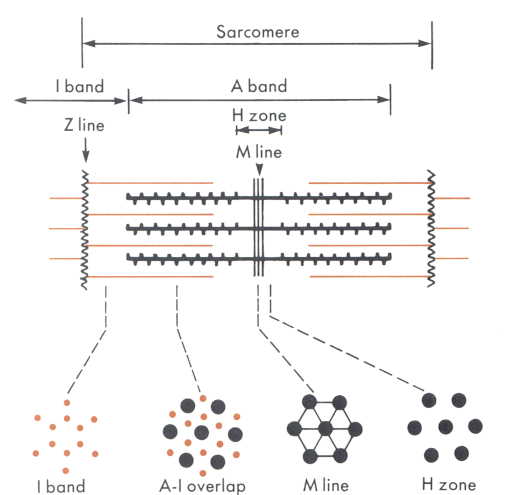 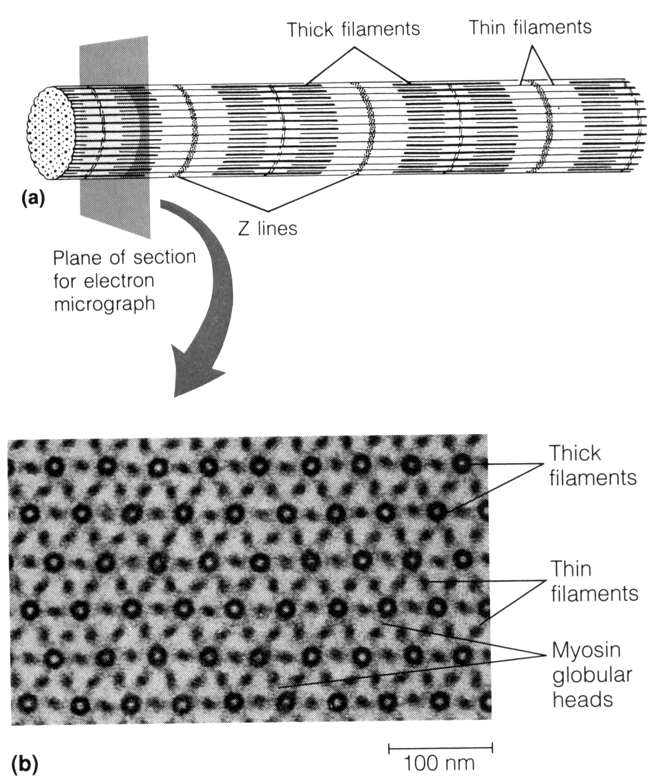 Contraction of a Sarcomere:
a NERVE IMPULSE at the nerve/muscle synapse releases acetylcholine
stimulation of acetylcholine receptors in muscle cell membrane causes the muscle cell to release Ca++ ions form the sarcoplasmic reticulum (SR)
the Ca++ stimulates many reactions per second between actin and myosin in the thin and thick filaments (actin & myosin bind)
thin and thick filaments slide past each other causing the muscle to shorten
- this requires energy from ATP that is present in muscle cell
(From cell respiration:  Glucose + oxygen→ ATP + CO2)
Relaxation
-When nerve impulses are over, Ca++ is pumped back into SR
-actin & myosin are no longer bound together
-thin and thick filaments slide back to their original position
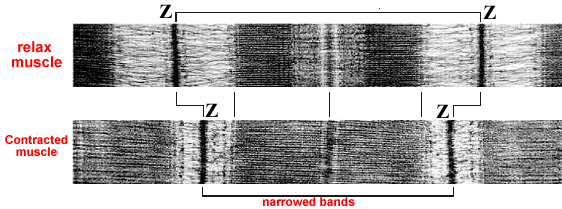 Respiration in Muscle Cells-
Aerobic (presence of plenty of oxygen):
			1 Glucose  38ATP + CO2
	ATP= the major energy currency of the cell, used in most energy consuming activities of the cell
Anaerobic (no oxygen):
			1 Glucose  2ATP + lactic acid  (ouchie!)
	very inefficient (only 2 ATP) and lactic acid causes muscle soreness
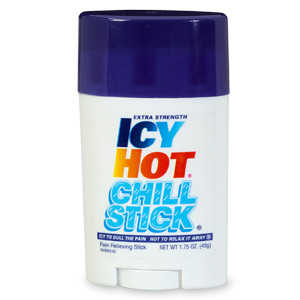 Types of Muscle Fibers-
Slow Twitch- “red fibers” 
		-contain myoglobin for oxygen storage 
		-used for aerobic endurance type activities
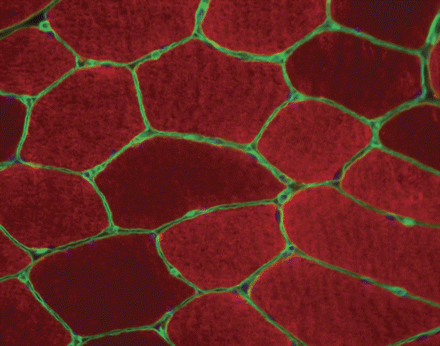 Cross-section of muscle fibers
Fast Twitch Muscle- “white fibers”
		-very little myoglobin 
		-for short bursts of power
Intermediate Muscle-
		- contain both red and white fibers
		- most common in the body
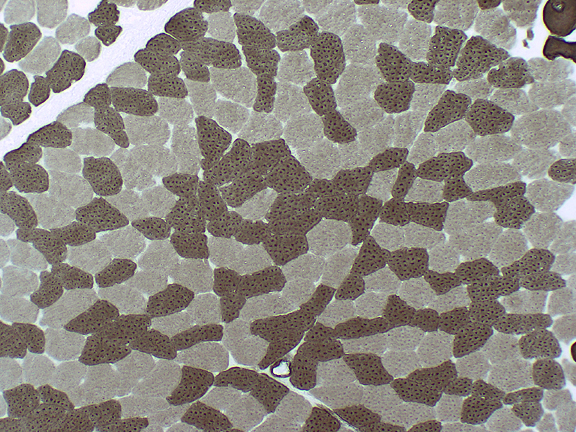 White fibers
red fibers
Muscle Contractions-
All or none principle- when a single fiber (cell) is stimulated to threshold, it will contract with max force possible
Contractions can be graphed in a myograph – (see examples)
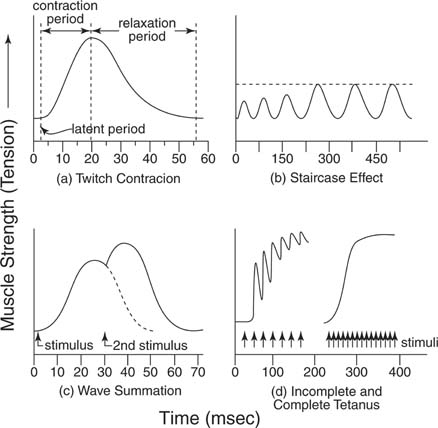 Twitch: single contractions only last a fraction of a second!
Treppe: “staircase phenomenon” contractions get stronger as muscle warms up.
Tetanus: stimuli are rapid enough to sustain a contraction may be incomplete (quivering) or complete.
Fatigue: muscle not able to respond to ANY stimulus (no ATP)
Muscle tone: low level contraction in awake person (maintains 
	posture)
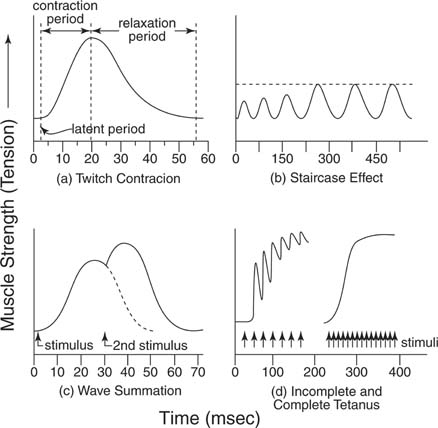 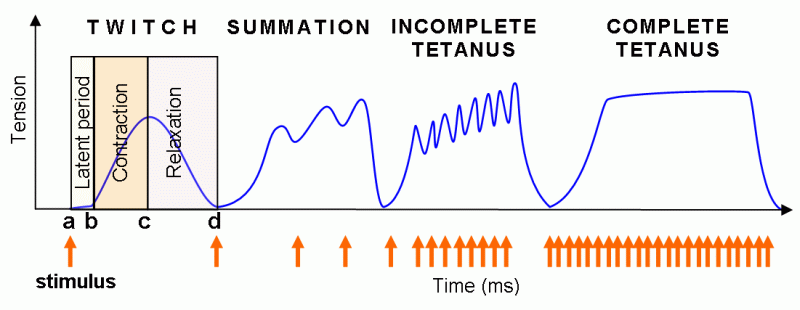 Graded Strength Principle-
As you lift a heavy object, more and more muscle fibers are “recruited” to resist stretching of the muscle until the load is matched.
		-called stretch reflex 
		(negative feedback loop)

		- prevents wasting energy
		and using more muscle
		than needed.
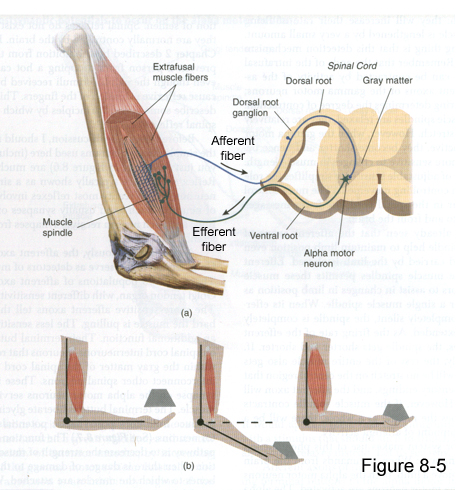 Isotonic vs. Isometric contractions-
Isotonic- muscle tension constant & muscle shortens (movement)
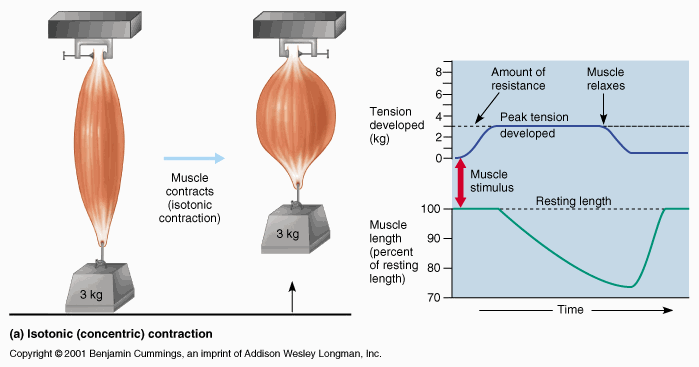 Isometric- tension increases but muscle can’t shorten (load too heavy)
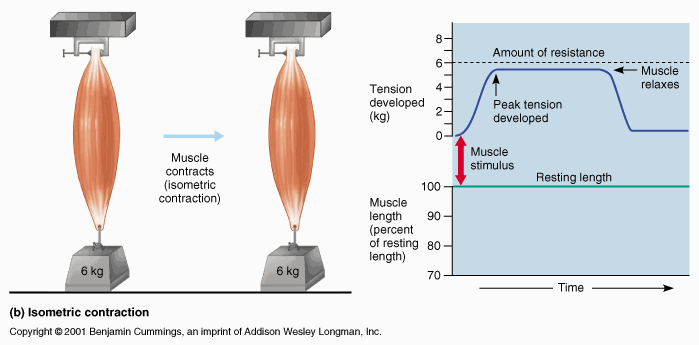